Thứ ba ngày 29 tháng 3 năm2022Toán
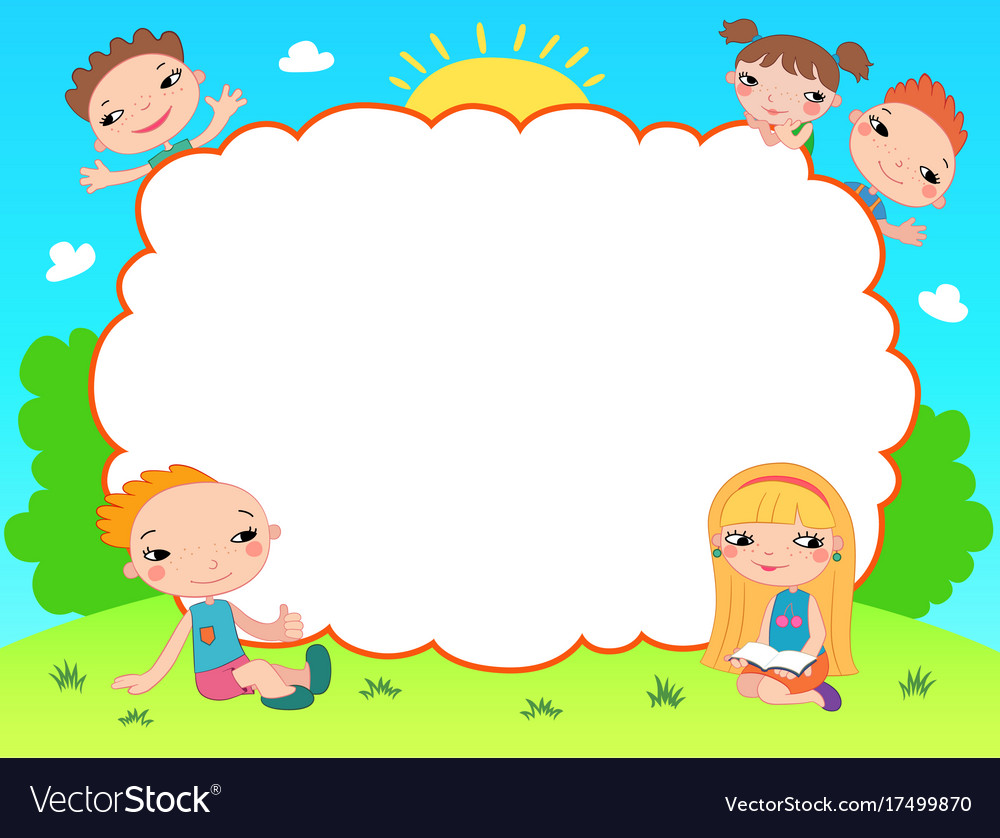 CHÀO MỪNG CÁC CON ĐẾN VỚI TIẾT TOÁN
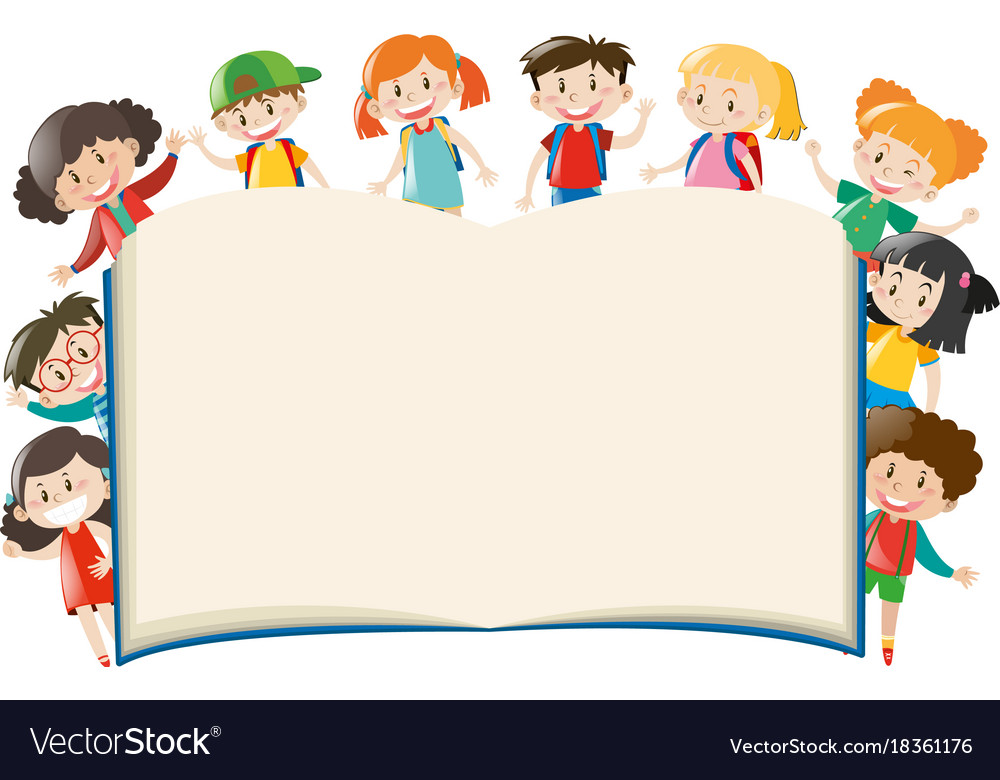 Luyện tập
Bài 1: Tính
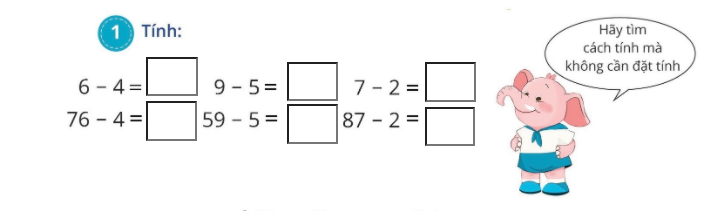 2
4
5
72
54
85
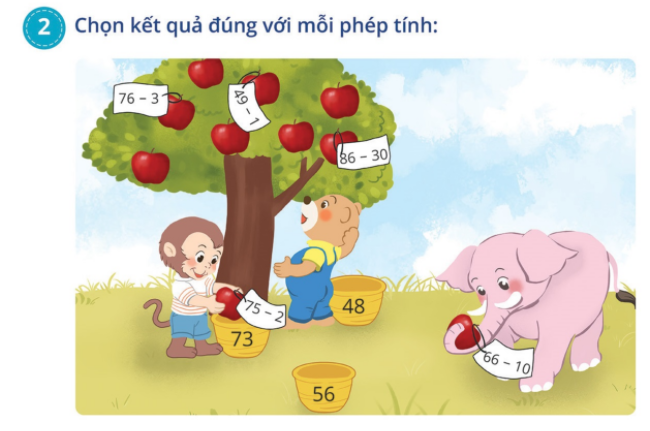 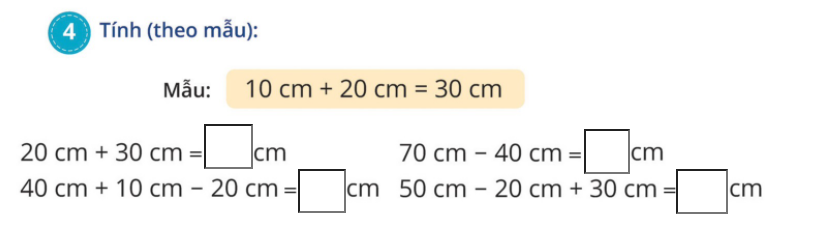 50
30
30
60
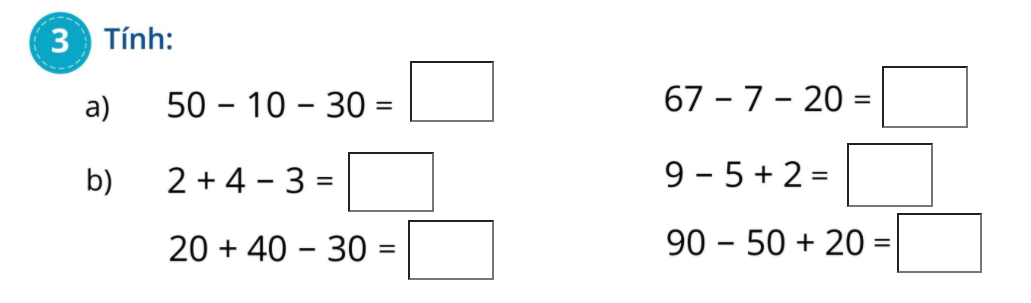 10
40
6
3
60
30
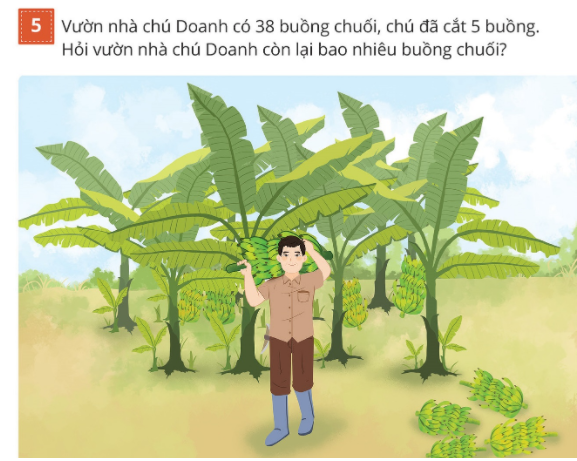 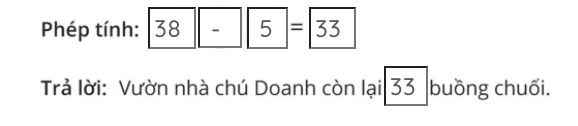 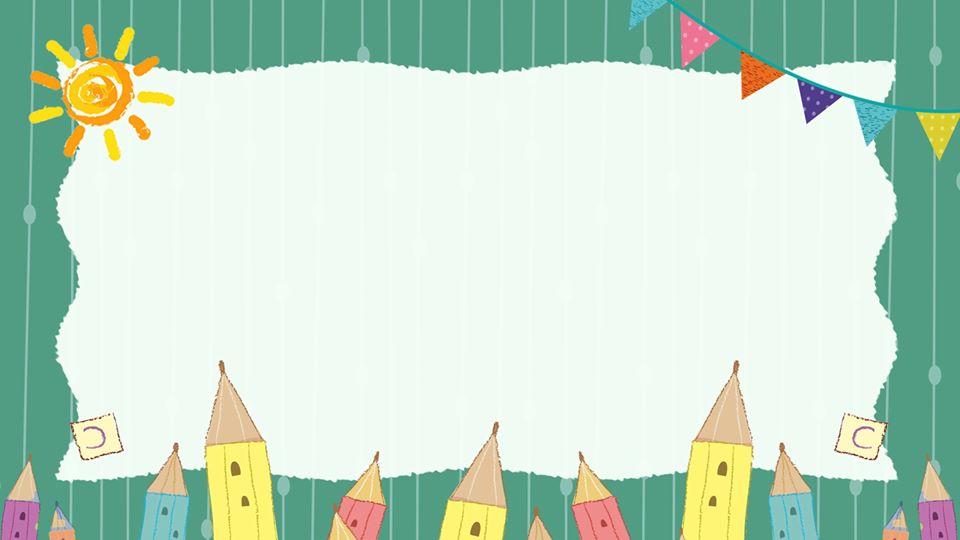 Dặn dò